[Speaker Notes: Emily will lead discussion
Tara- PP & 
Poll-Which closing area do you feel most successful in?
breakout Rooms- will be lowest area or split ties]
[Speaker Notes: Tool Kit]
[Speaker Notes: Share results]
What is challenging about this element the closing?
[Speaker Notes: Poll- top 2 or 3]
Share ideas & tips to strengthen this portion of your closing
[Speaker Notes: Poll- top 2 or 3]
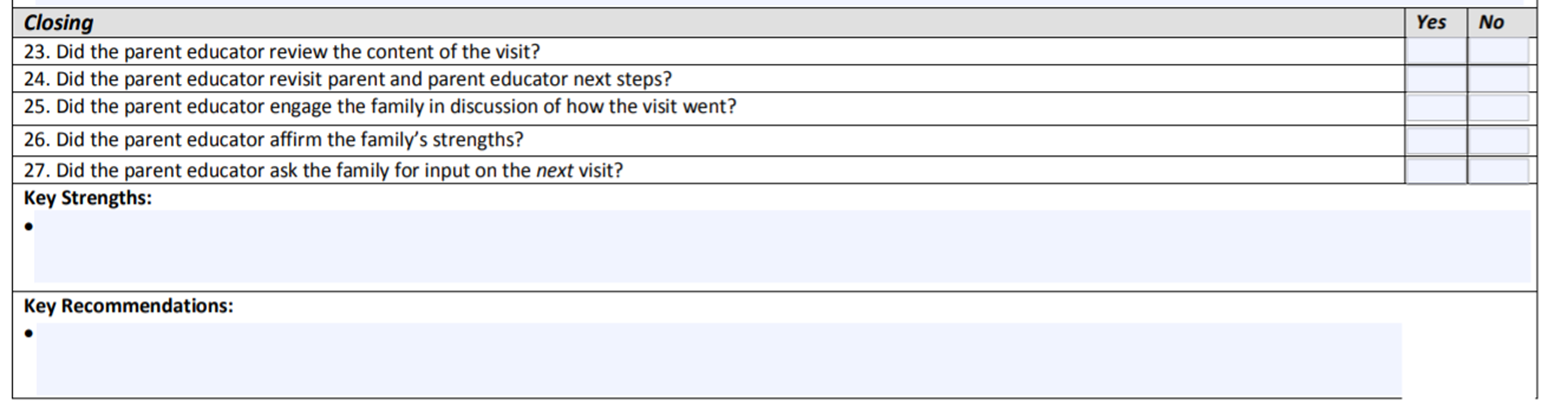